CORPORATE Financial statements UNDER AS
PRESENTED BY : JITEN MAHENDRABHAI TRIVEDI
                               FCA (Gold medalist) , 
                               CS (AIR) ,
                               LLB ( Uni. Topper ) ,
                               M.Com (Gold Medalist)

Date of Presentation : 01.06.2024
Generating financial statements
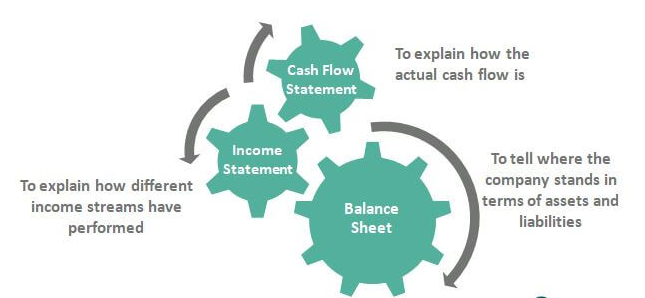 What is a Financial Statement?
A financial statement is a quantitative way of showing how a company is doing.
Three different ways of representing the financial state of a company:
Cash Management (can the company meet its obligations?)
Profitability (Is it making money?) - the income statement
Assets versus Liabilities (what is the value of the company? Who owns what?) - the balance sheet
Each one of these questions is answered by our Financial Statements.
Balance Sheets
How much debt do I have? How large are my assets? This sheet tells you the answer to these questions.  

      Income Statements
This is the financial sheet that tells you if your company is profitable or not.

      Cash Flow Statements
These answer the important managerial question “do I have enough cash to run my business”

Statement of Retained Earnings
A statement of retained earnings is a financial statement that shows the changes in a company's retained earnings balance over a specific accounting period.

Notes to Financial Statement
Notes to the financial statements disclose the detailed assumptions made by accountants when preparing a company's: income statement, balance sheet, statement of changes of financial position or statement of retained earnings.
DIVISION-I BALANCE SHEET (APPLICABLE TO THE ENTITIES FOLLOWING AS)
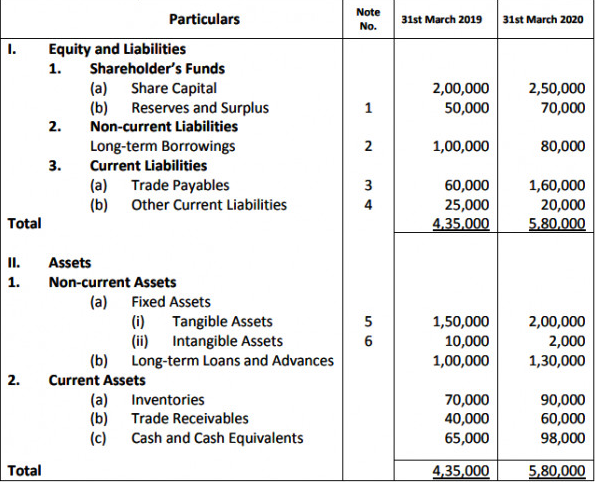 4
AN INCOME STATEMENT
SAMPLE INCOME STATEMENT
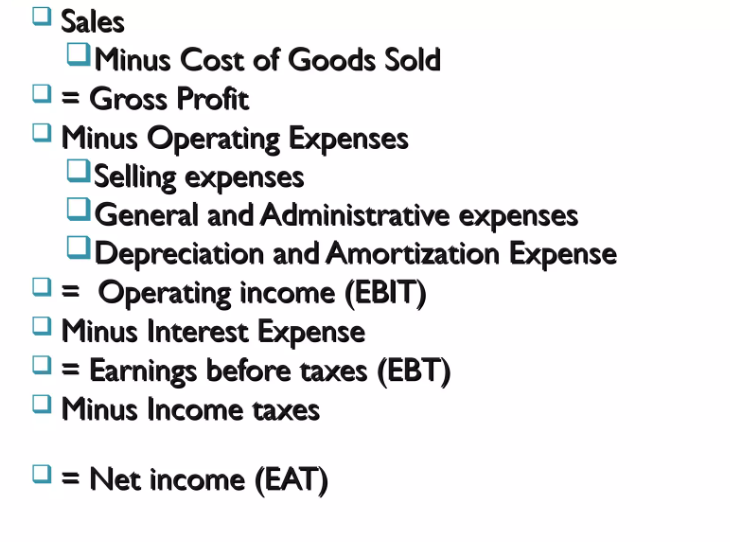 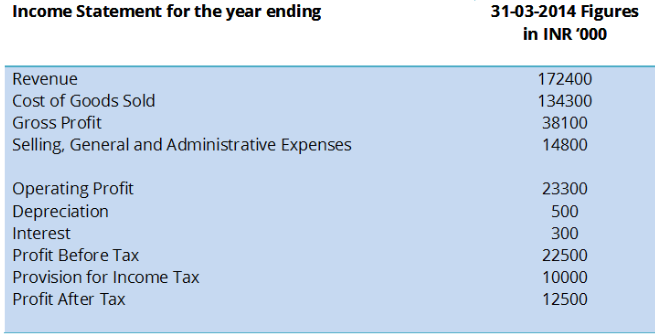 5
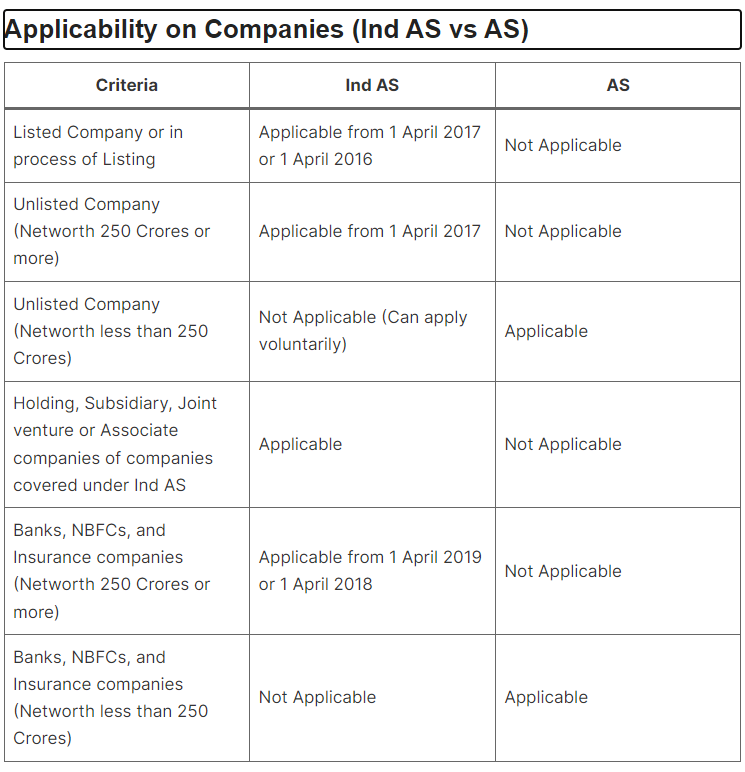 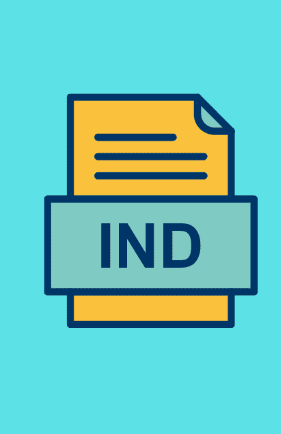 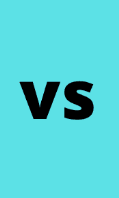 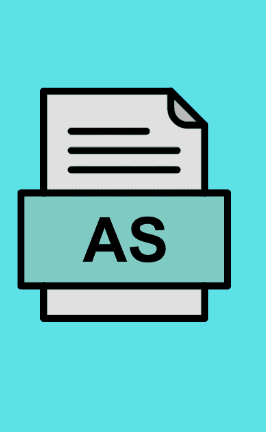 6
DIVISION-II BALANCE SHEET (APPLICABLE TO THE ENTITIES FOLLOWING IND AS)
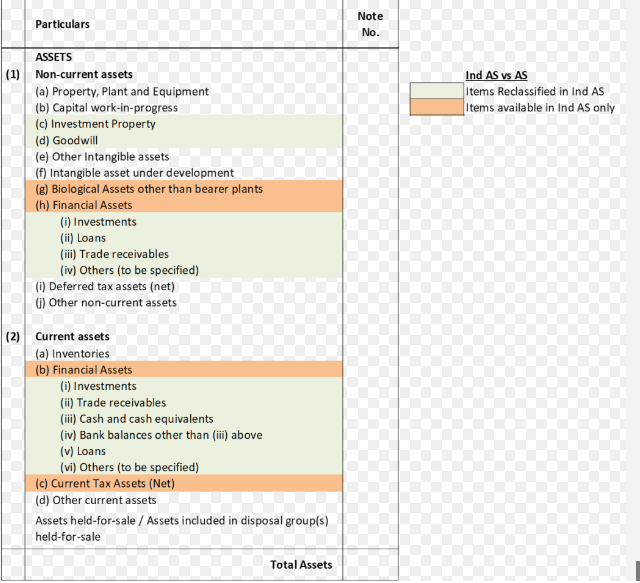 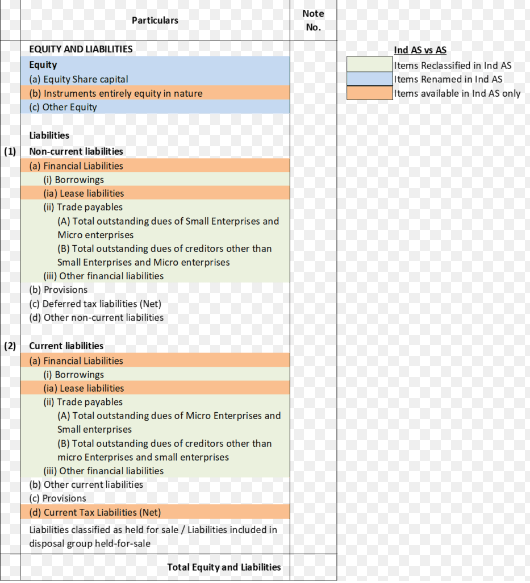 7
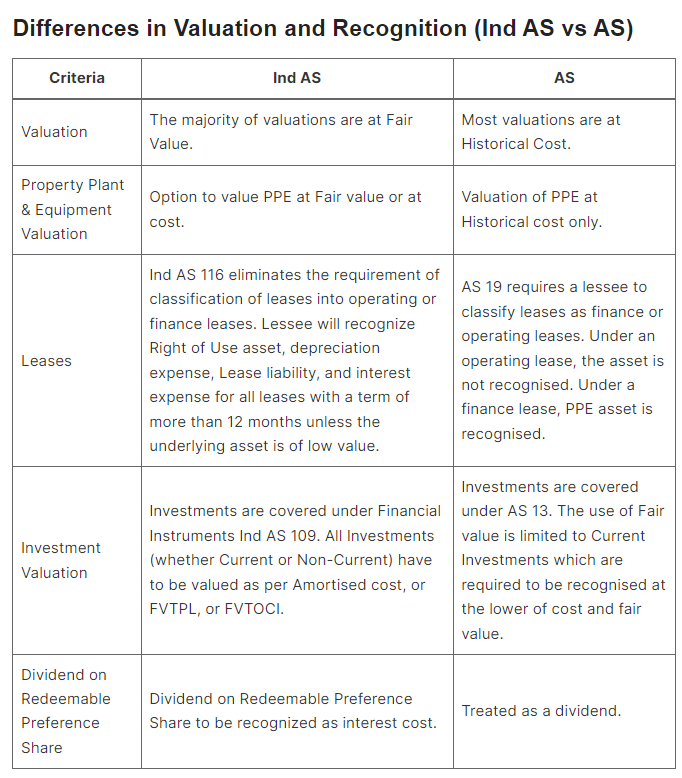 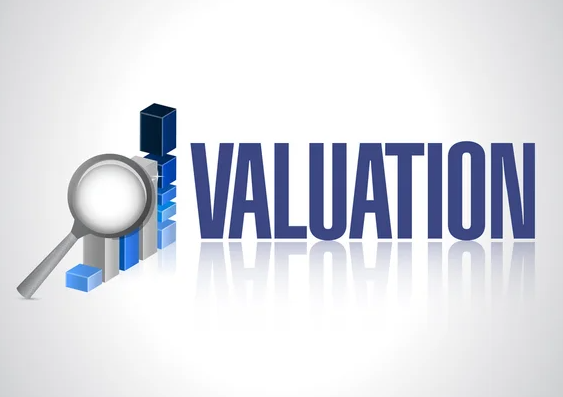 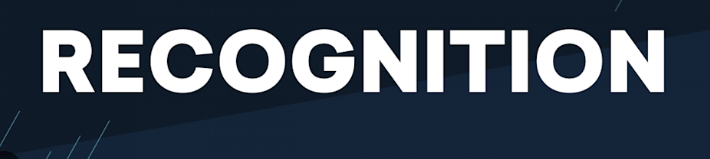 8
Differences in Disclosures in Schedule III (Ind AS vs AS)
9
Differences in Disclosures in Schedule III (Ind AS vs AS)
10
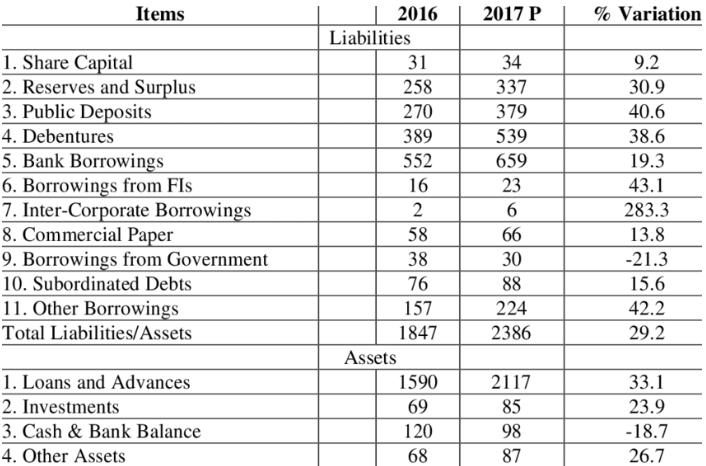 DIVISION-III BALANCE SHEET (APPLICABLE TO THE NBFC)
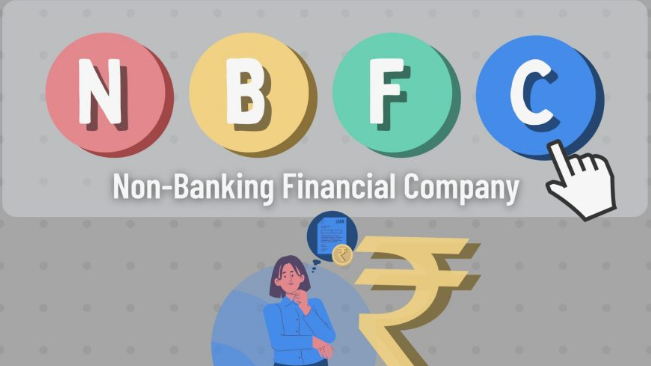 11
Thank you
CA JITEN M. TRIVEDI
 (PARTNER AT JKSS & ASSOCIATES)
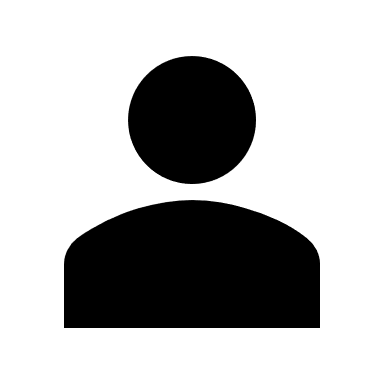 9924248092
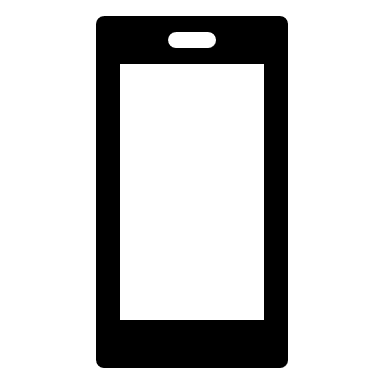 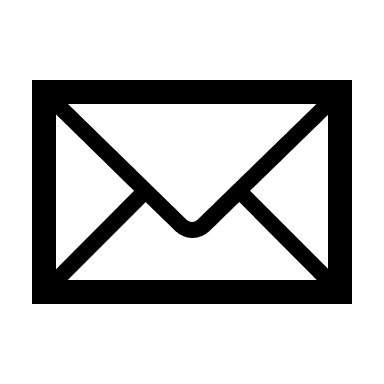 OFFICES @ Ahmedabad,
                        Bengaluru, Bhopal, Bhubhaneshwar,         
                       Chennai, Chandigarh, Delhi, Faridabad,
                       Guwahati, Hyderabad, Jaipur, Kolkata,
                       Kanpur & Mumbai
jiten.trivedi@jksco.in